Engineering Science
N2
Dynamics
Module 1
2. An athlete completes three quarters of a round track with a diameter of 50 m
a) Calculate the distance travelled
2. (Continued)
b) Calculate her displacement if she completes half a revolution
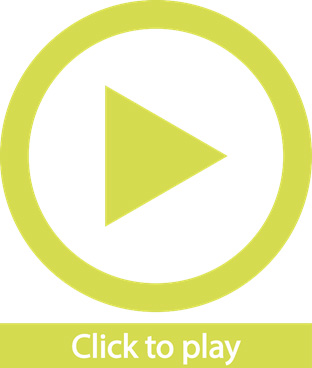 3. Draw a displacement-time graph of the following information:
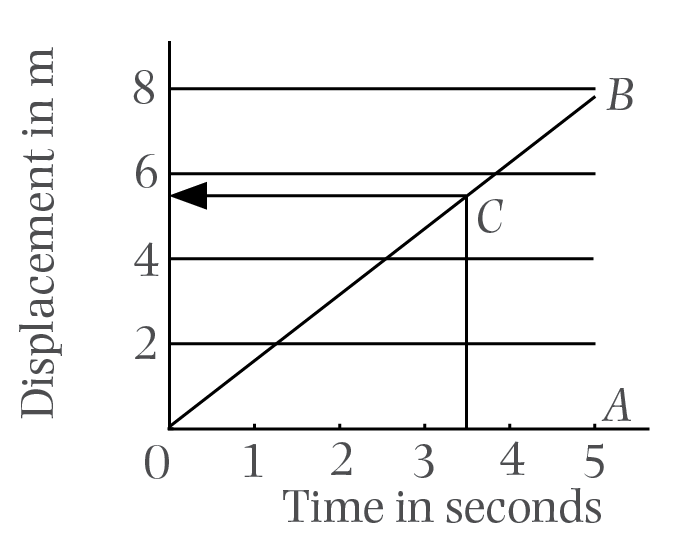 Figure: A displacement–time graph
3. (Continued)
Determine from your graph:
a) Velocity:
3. (Continued)
Determine from your graph:
b) Displacement after 3.5 s:
4. Draw the displacement-time graph of a free-falling object which is falling from 80 m.
4. (Continued)
Displacements from 80 m:
4. (Continued)
4. (Continued)
4. (Continued)
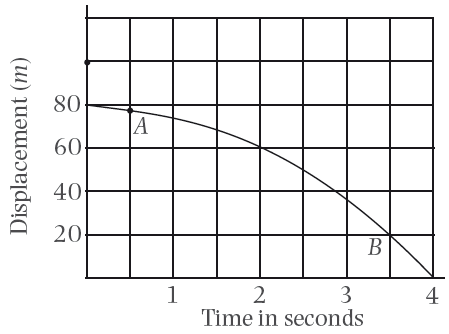 Figure: A displacement–time graph
4. (Continued)
Determine from your graph the displacement from 80m after:
a) 0.5 s
b) 3.5 s
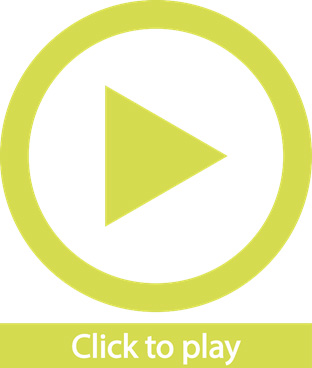 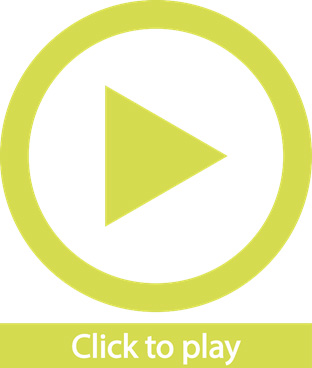 5. An object is accelerated uniformly from 5 m/s to 12 m/s during 6 s. Draw a velocity time graph:
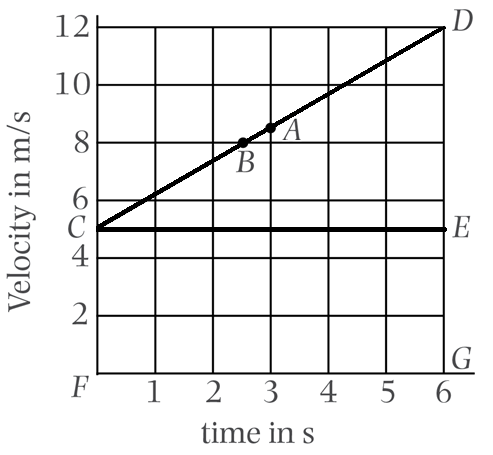 Figure: A velocity–time graph
5. (Continued)
Determine from your graph:
a) Velocity after 3s
b) Time to reach a velocity of 8 m/s
5. (Continued)
c) Acceleration
5. (Continued)
d) Displacement when the object reached a velocity of 12 m/s
6. Calculate the time needed to accelerate and object from rest to 22 m/s at 3 m/s2
7. Calculate the acceleration of an object if it is accelerated from 20 km/h to 90 km/h during a period of 9s
7. (Continued)
8. Calculate the displacement after 25s if an object is accelerated at 6 m/s2 from 8 m/s
9. An object is displaced through 360 m while it is accelerated from 10 m/s for 15 s. Calculate the acceleration.
9. (Continued)
10. An object is projected vertically upwards with initial velocity of 80 m/s. Calculate the maximum height the object will reach.
10. (Continued)
Test your knowledge of this module by completing the summative activity on page 30 of your Student’s Book.